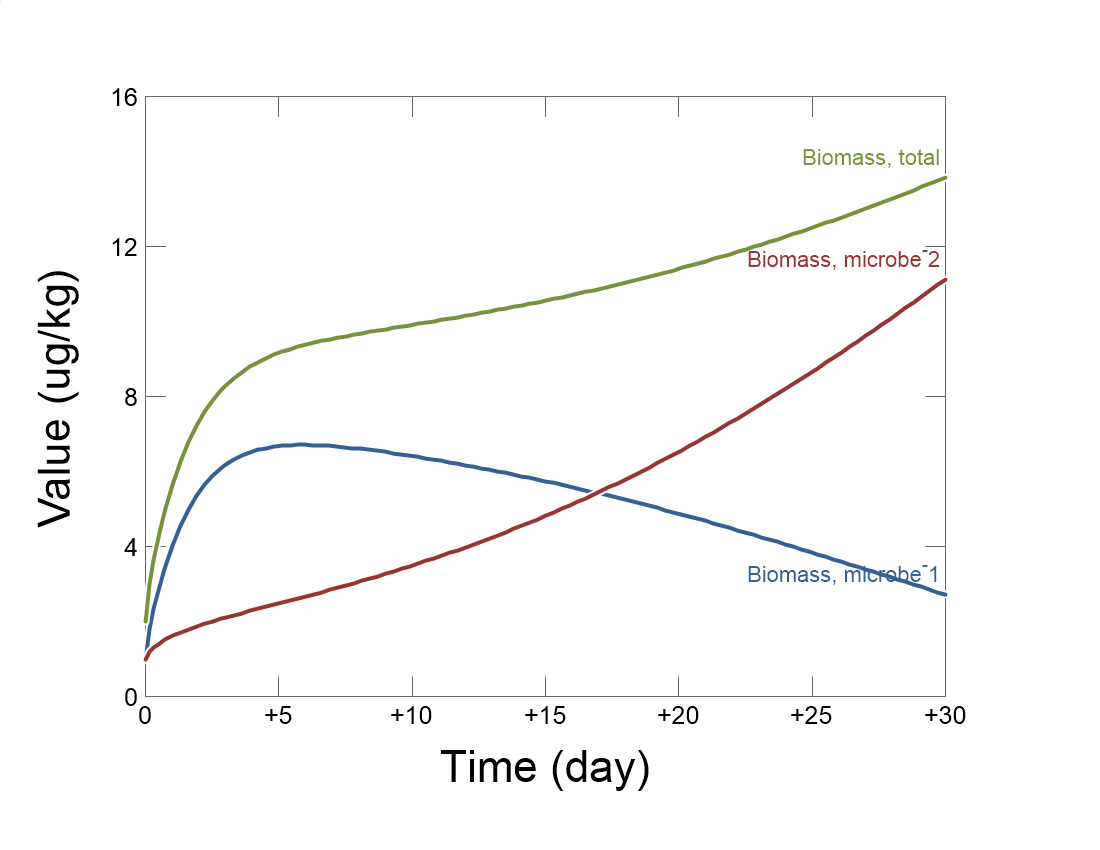 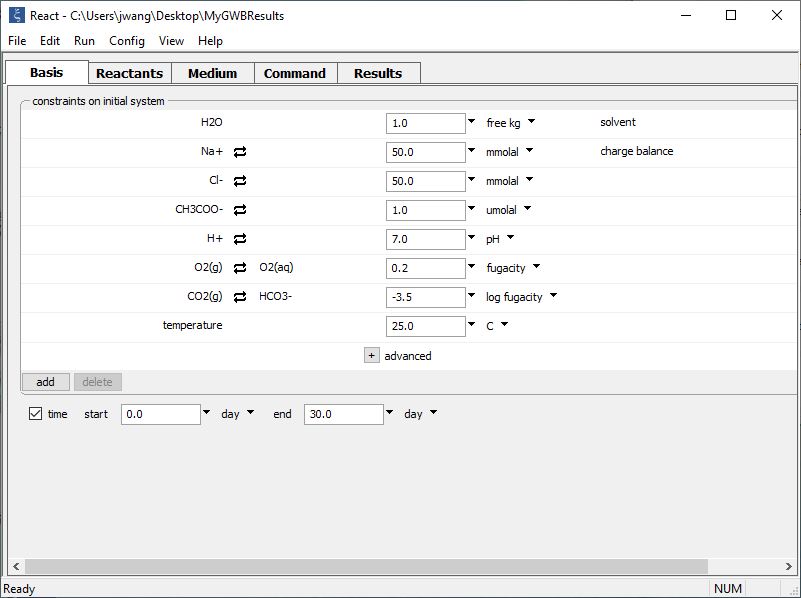 Config → 
Redox couples…
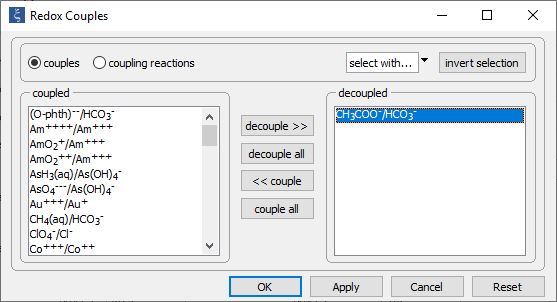 Decouple redox pairs for electron donating and accepting half reactions
Set the initial fluid composition on the Basis pane.
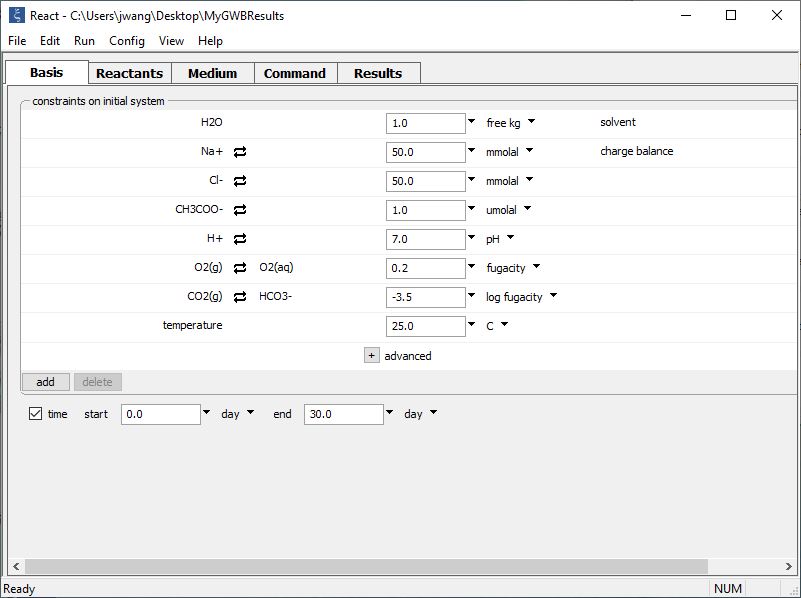 Initial fluid contains acetate and is in contact with O2 and CO2 in the atmosphere
Set the simulation’s duration
Set up kinetic rate laws for two microbial strains on the Reactants pane.
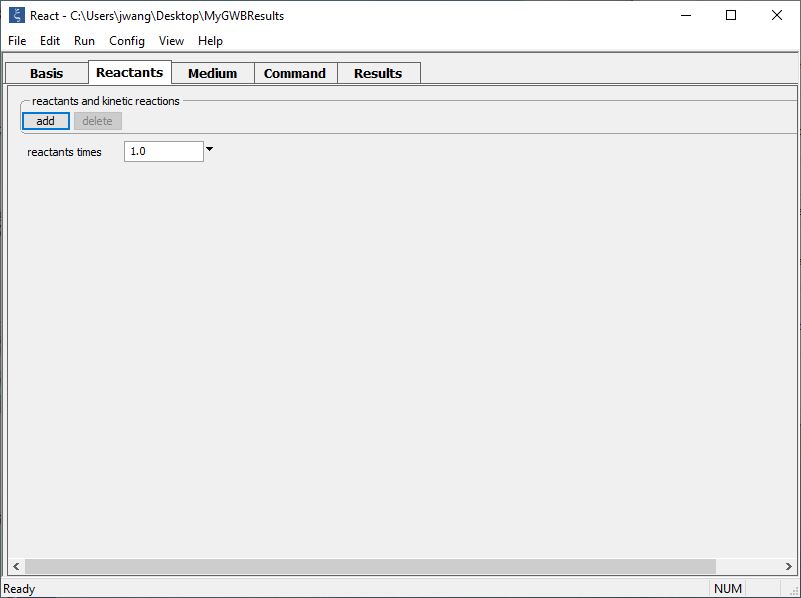 add → Kinetic → 
Microbial reaction
add → Kinetic → 
Microbial reaction
In this example, we also set buffers and supply additional substrate to the system
Supply kinetic parameters
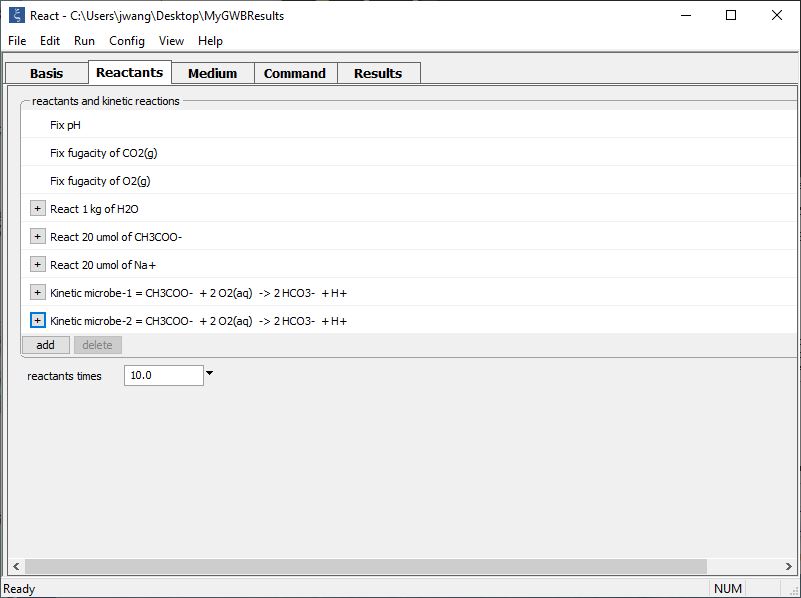 Buffer values
Supply additional substrate
Click to expand and supply kinetic parameters for each microbe
Supply kinetic parameters
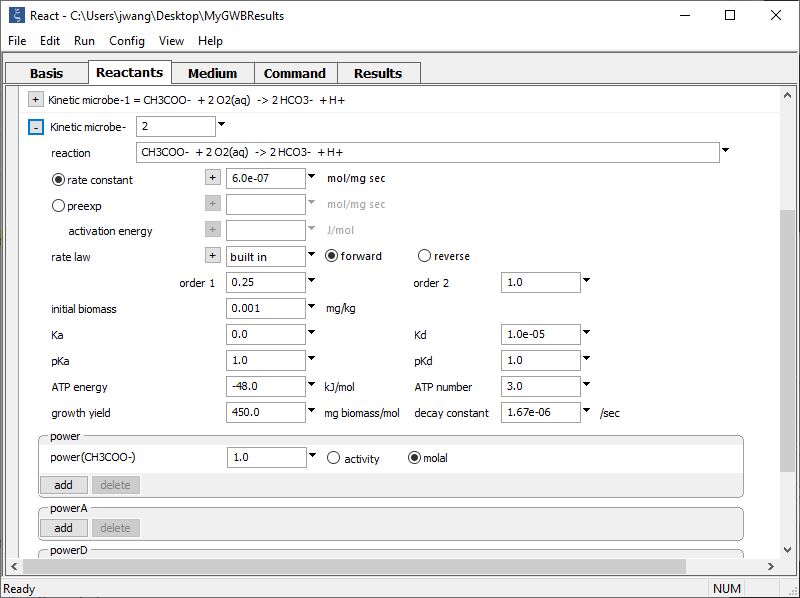 Identify each microbial population with a label and reaction.
Microbes can compete for common substrates or catalyze different reactions.
In this example, two different strains, (one fast, the other  efficient) growing in a chemostat catalyze the same reaction. They differ in their kinetic and growth parameters.
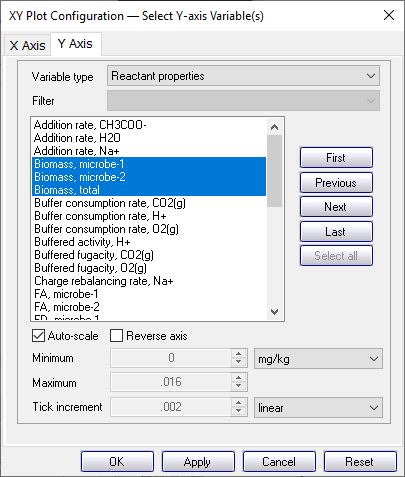 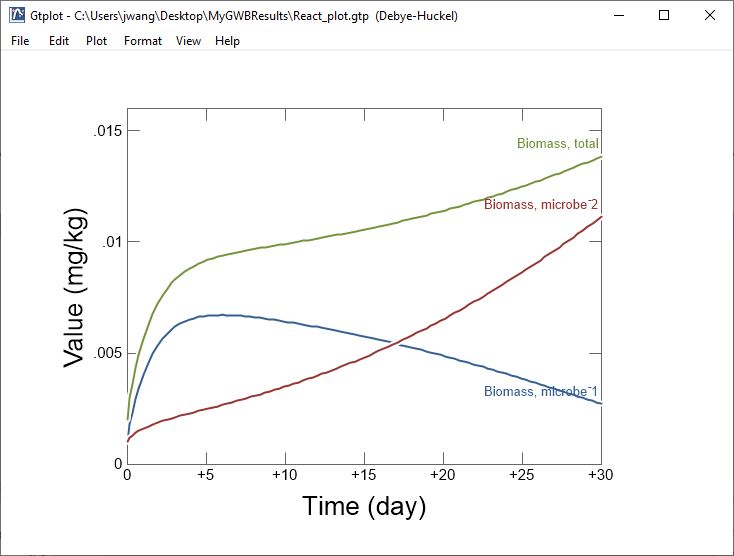 The rapidly metabolizing strain grows fastest initially, but with time is replaced by the more efficient strain.